Határtalanul 2019
Felvidék
Indulás, kicsit izgatottak vagyunk
Első megálló
Pihenőszoba, szabad a telcsi!
Deáki
Bajmóc vára: „lovagiaskodtunk”
„ körmöci arany”
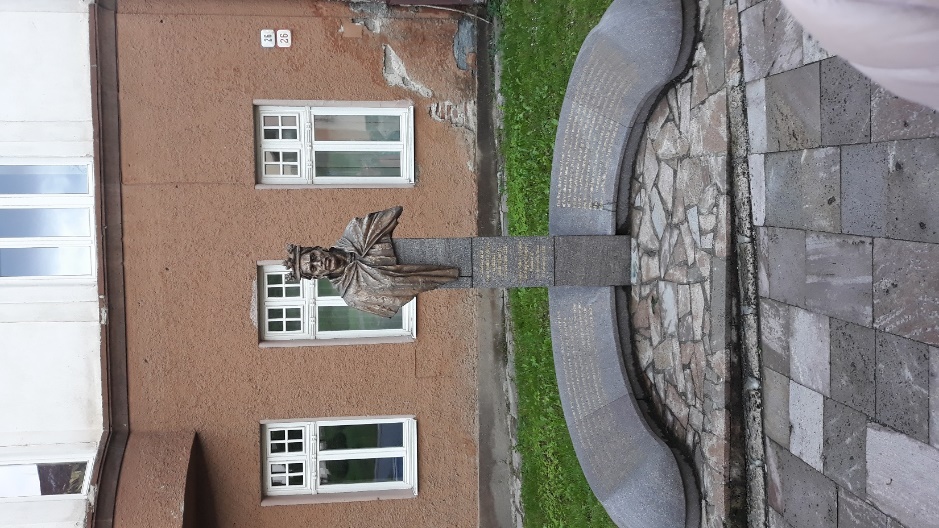 Este…
A többit elmosta az eső…..
Második nap, Selmecbánya
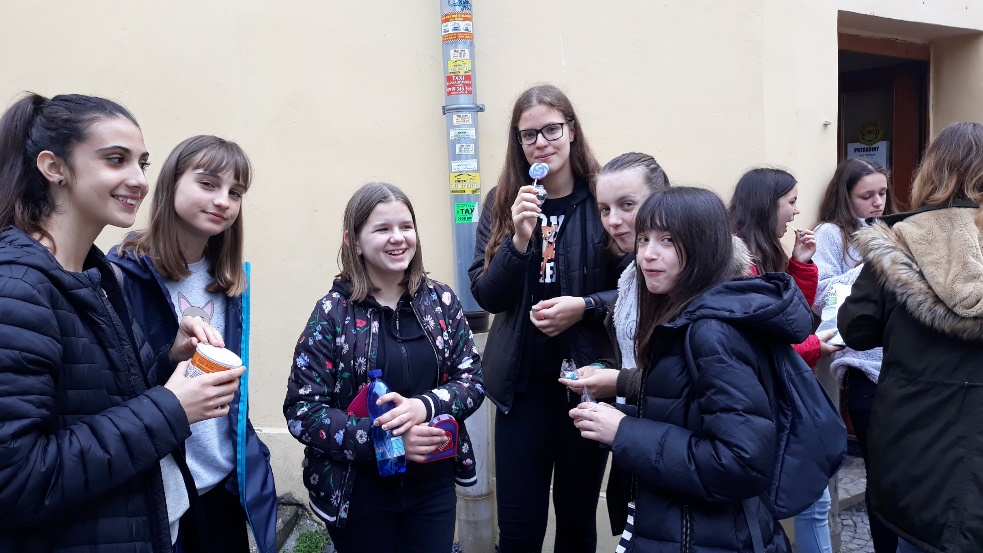 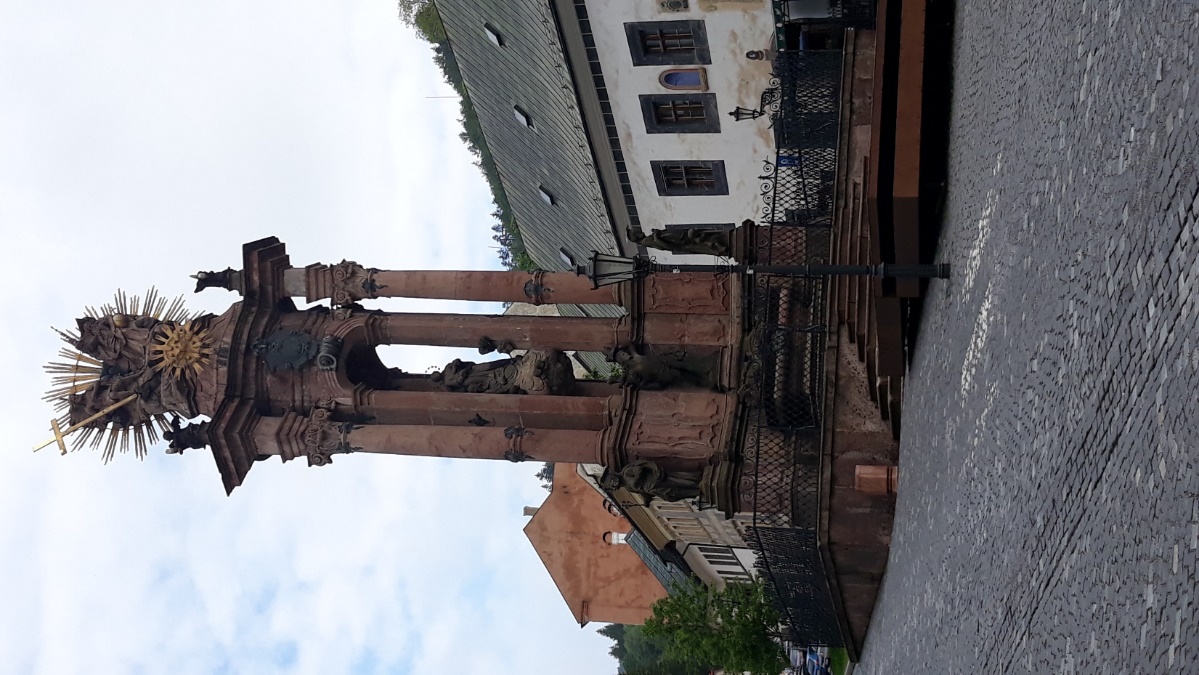 Dobsina
Szakadt az eső…...   
Szepes vára, a kínzókamrát a képzeletre bízzuk…
Majdnem beszorultunk..
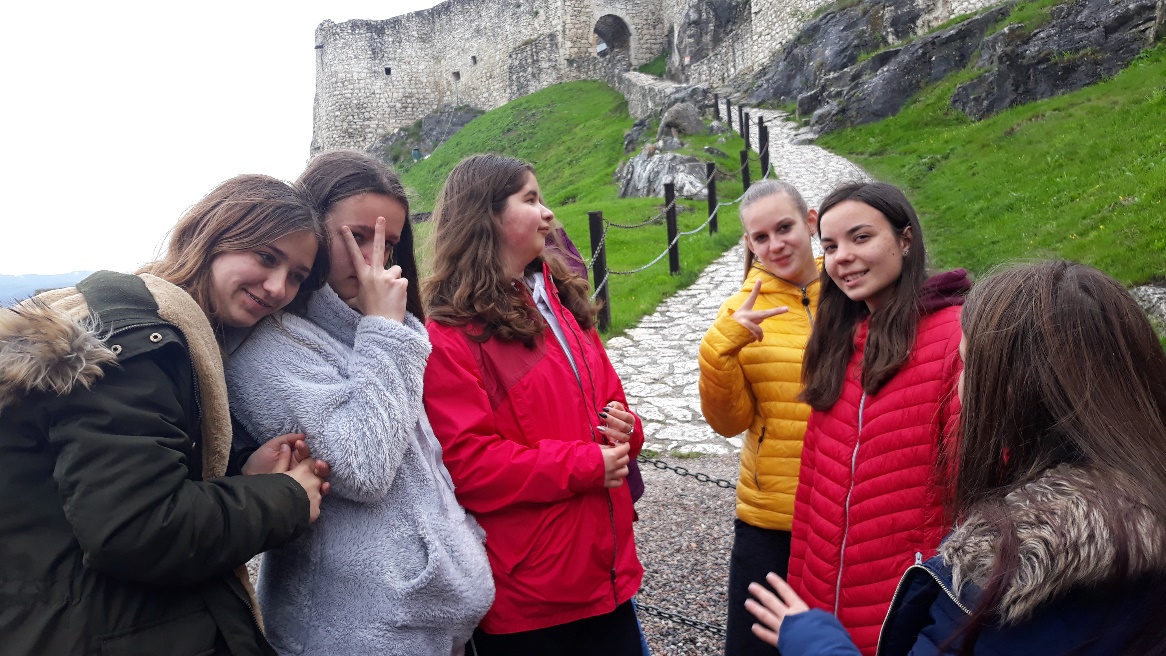 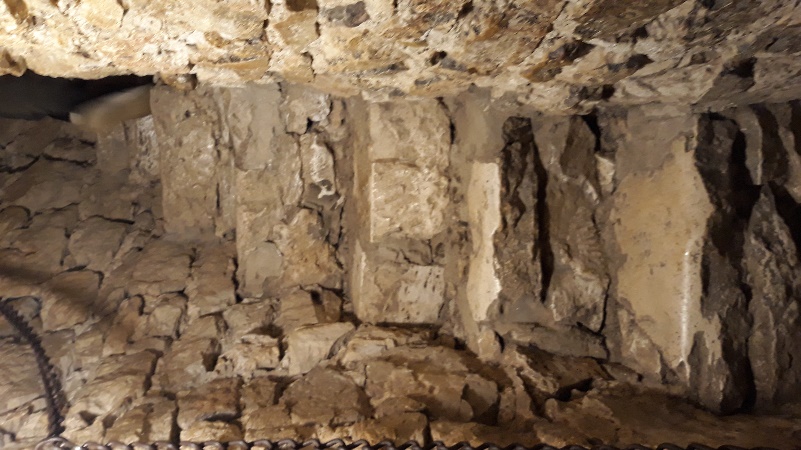 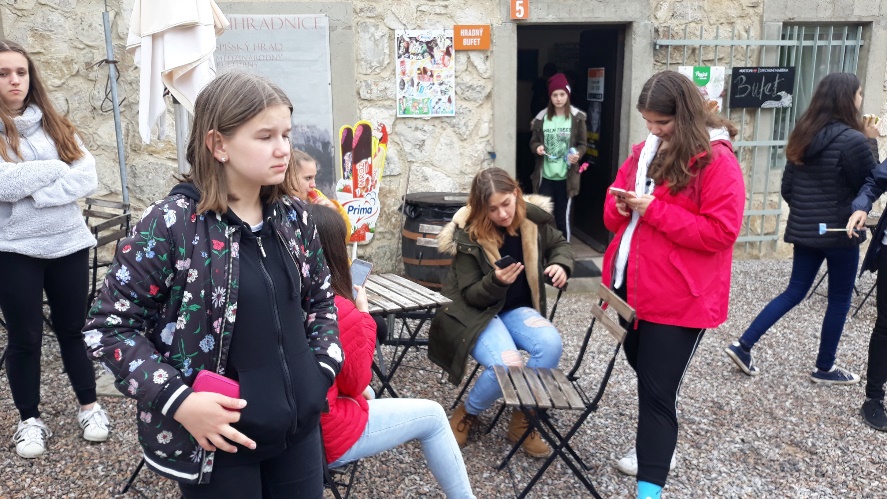 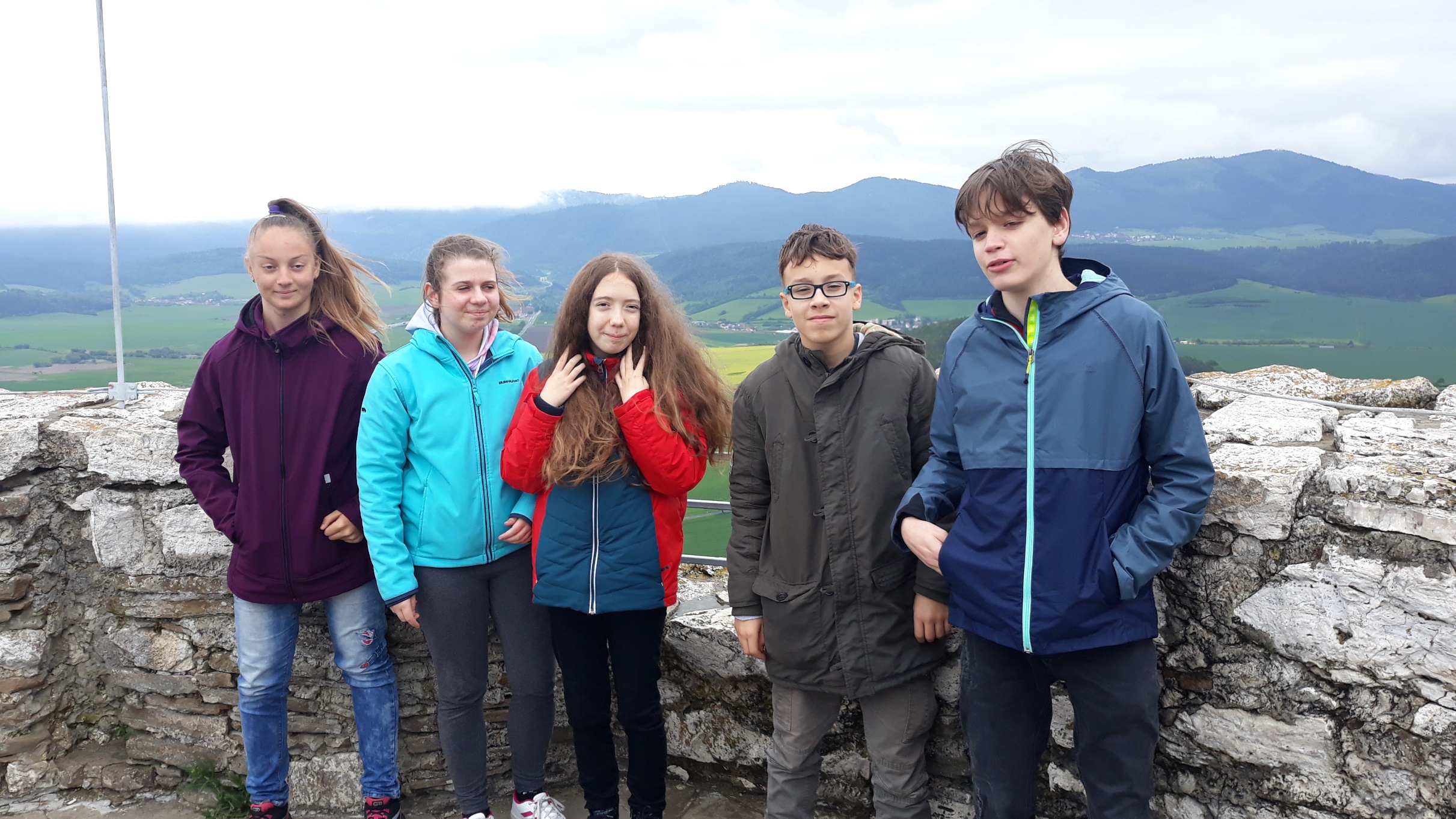 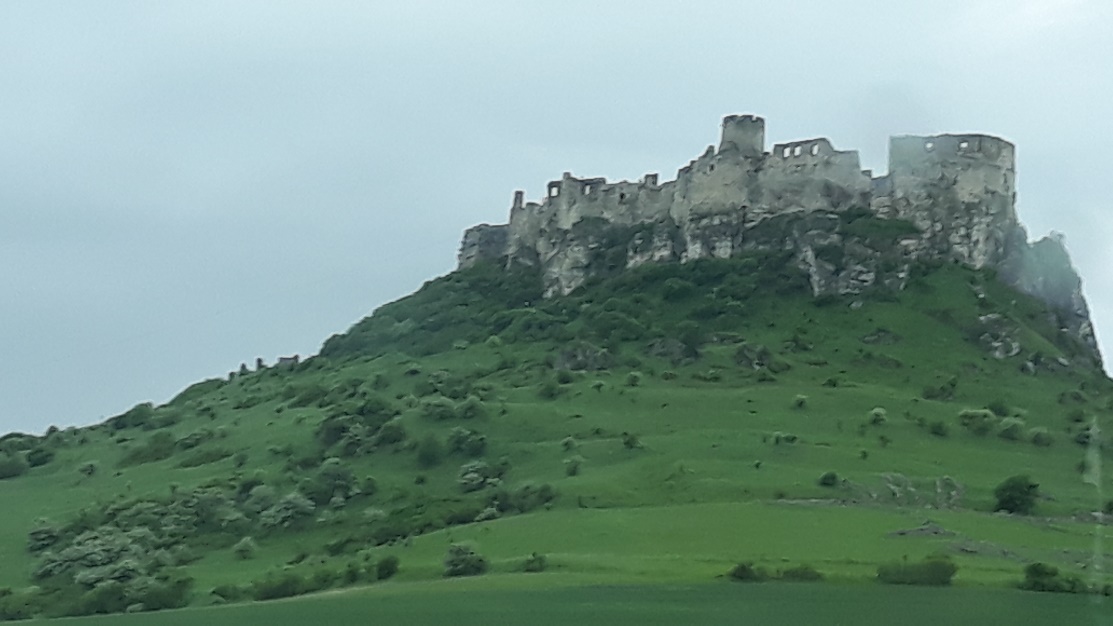 Fenn a csúcson
Jól megérdemelt szállásunk…
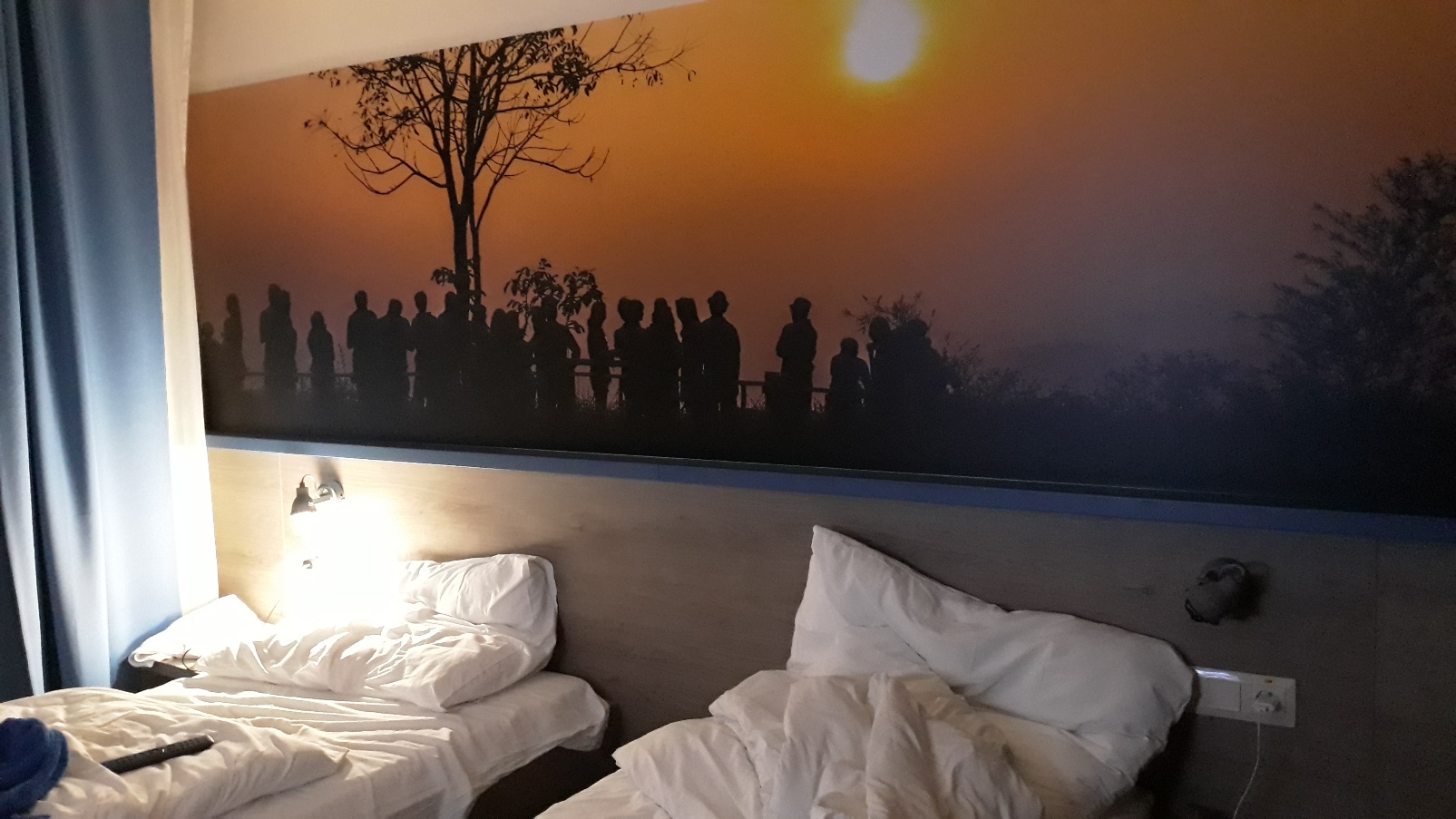 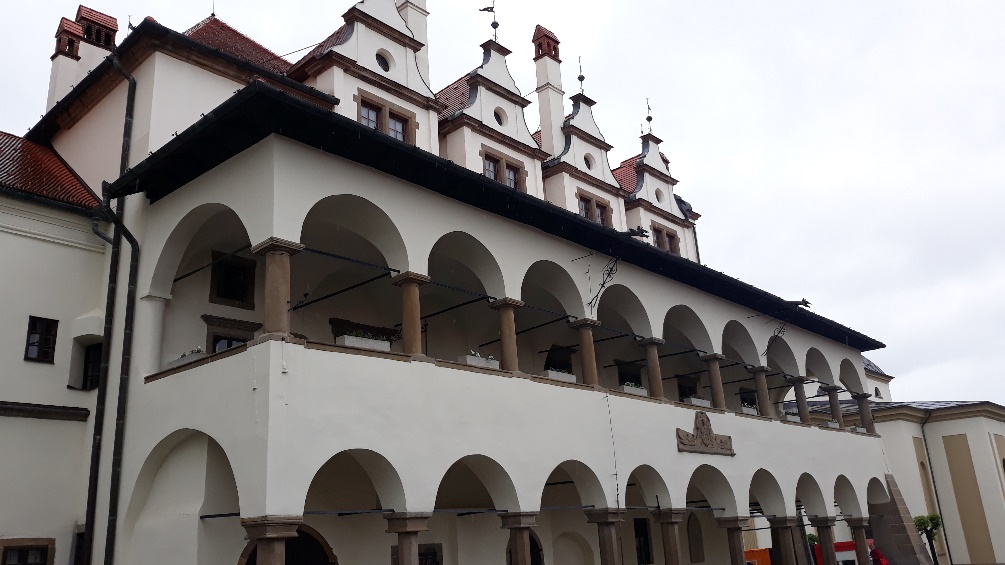 Harmadik nap, Lőcse
Hova hívogat a „fehér asszony”?
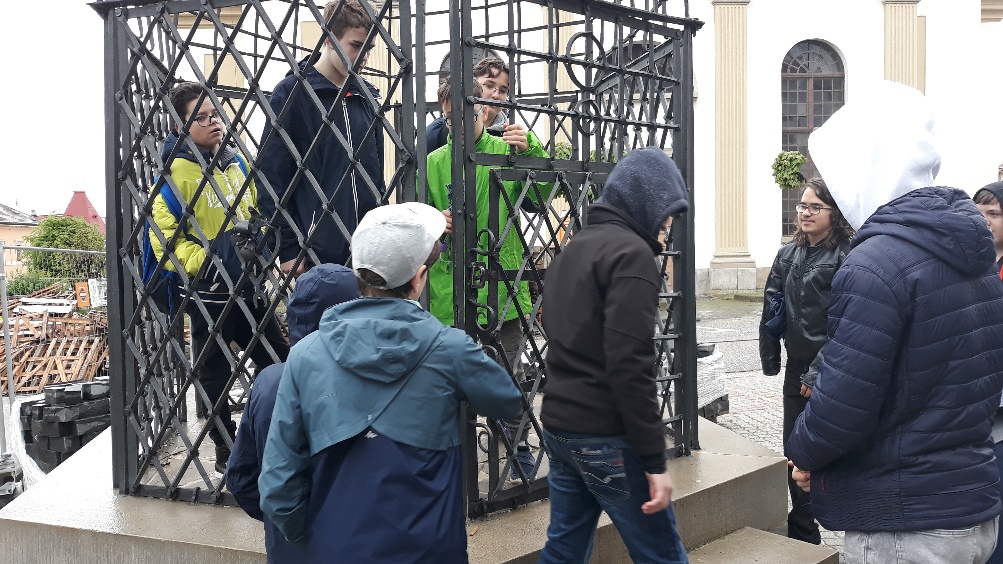 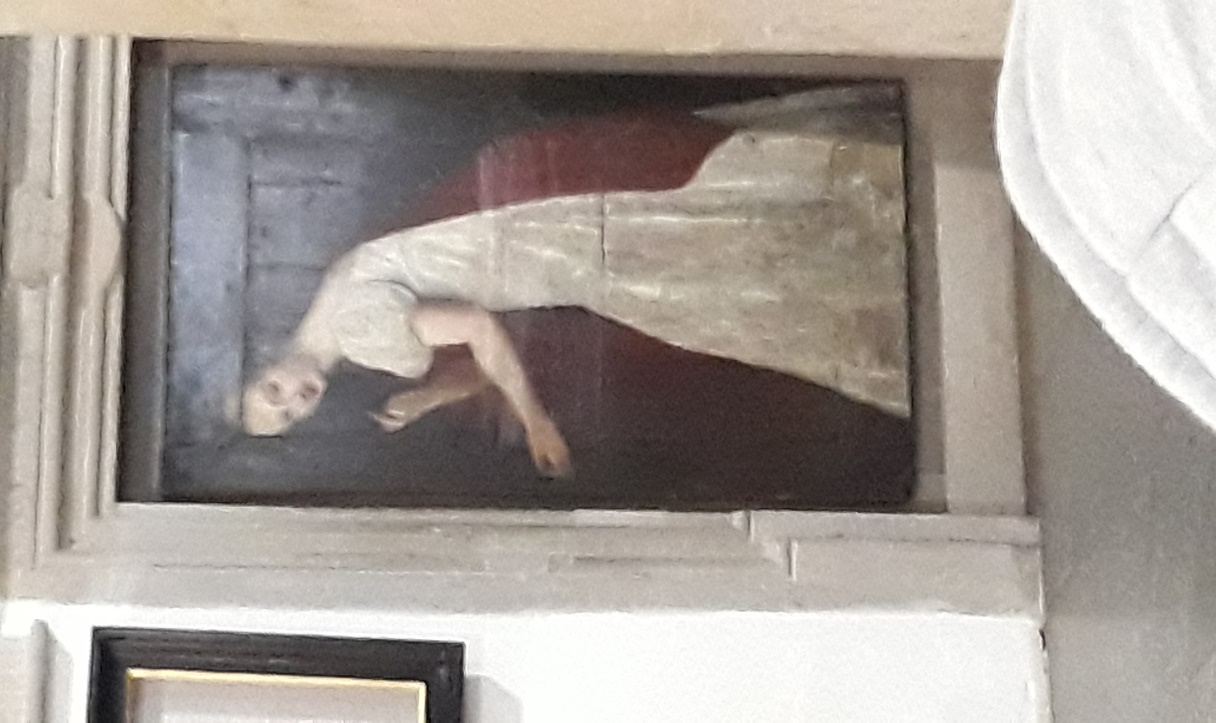 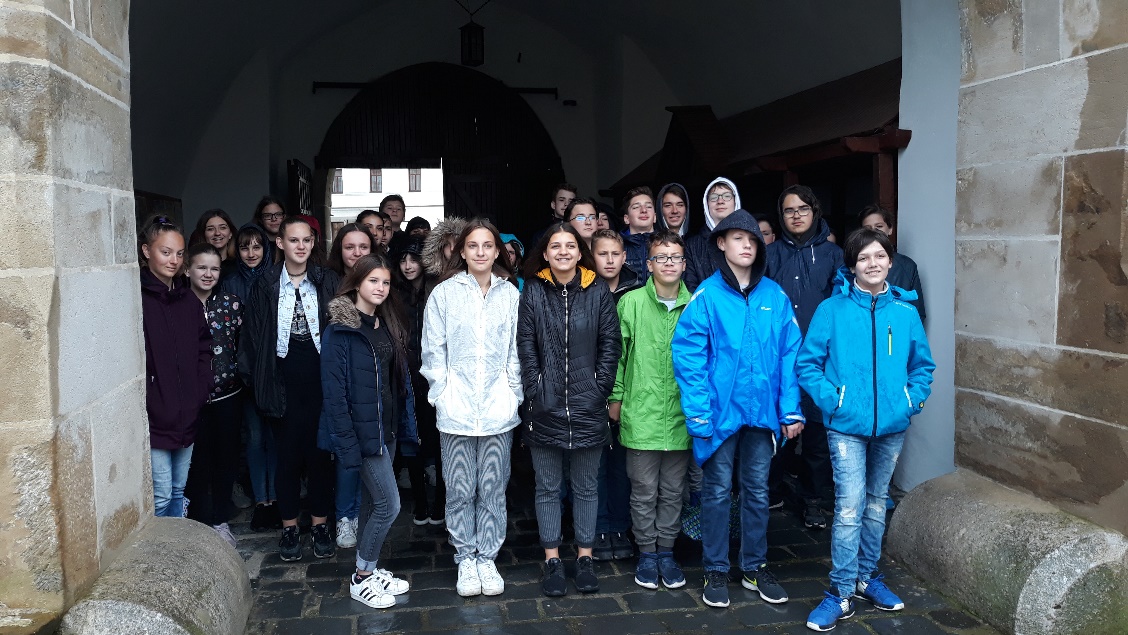 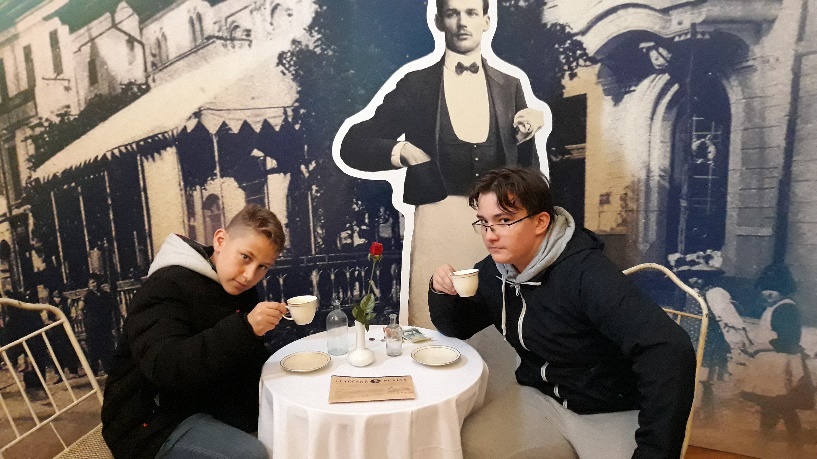 Vöröskolostor, csak nem esik?
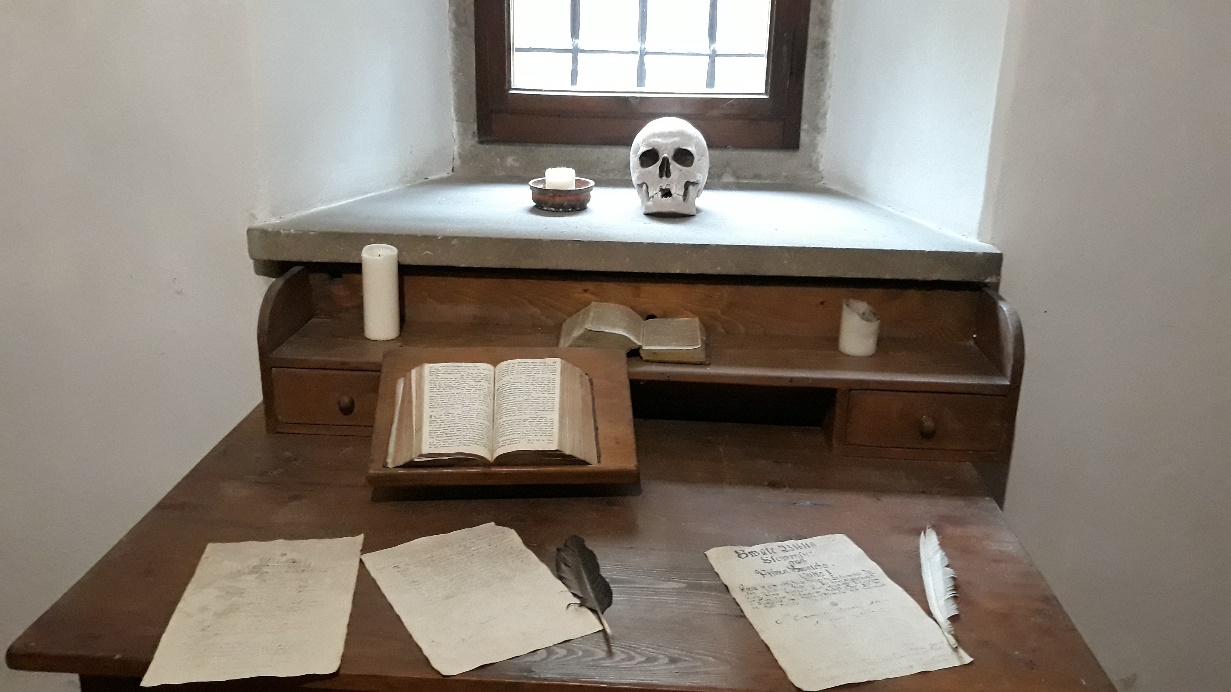 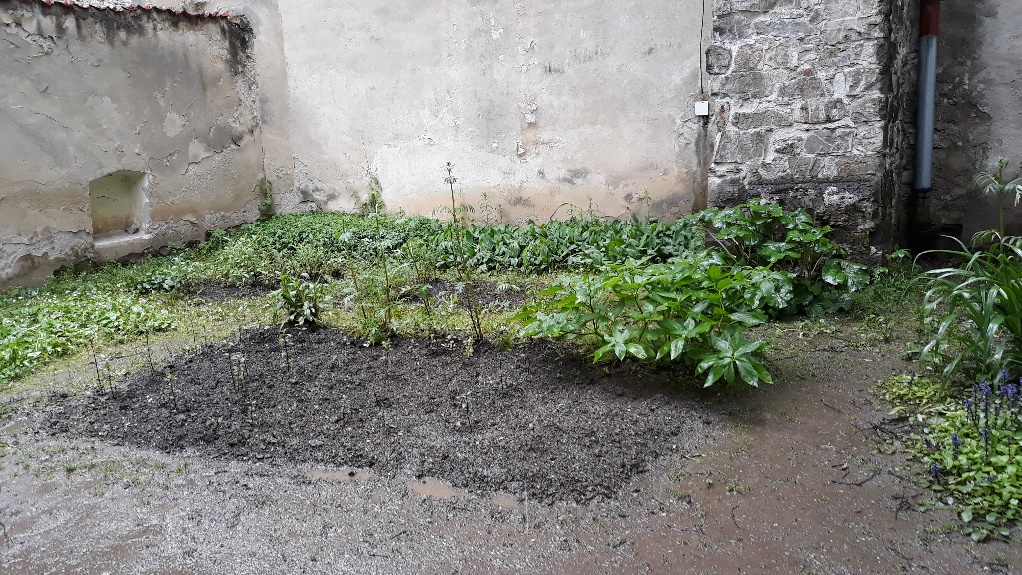 Skanzen, végre nem szakad az eső!
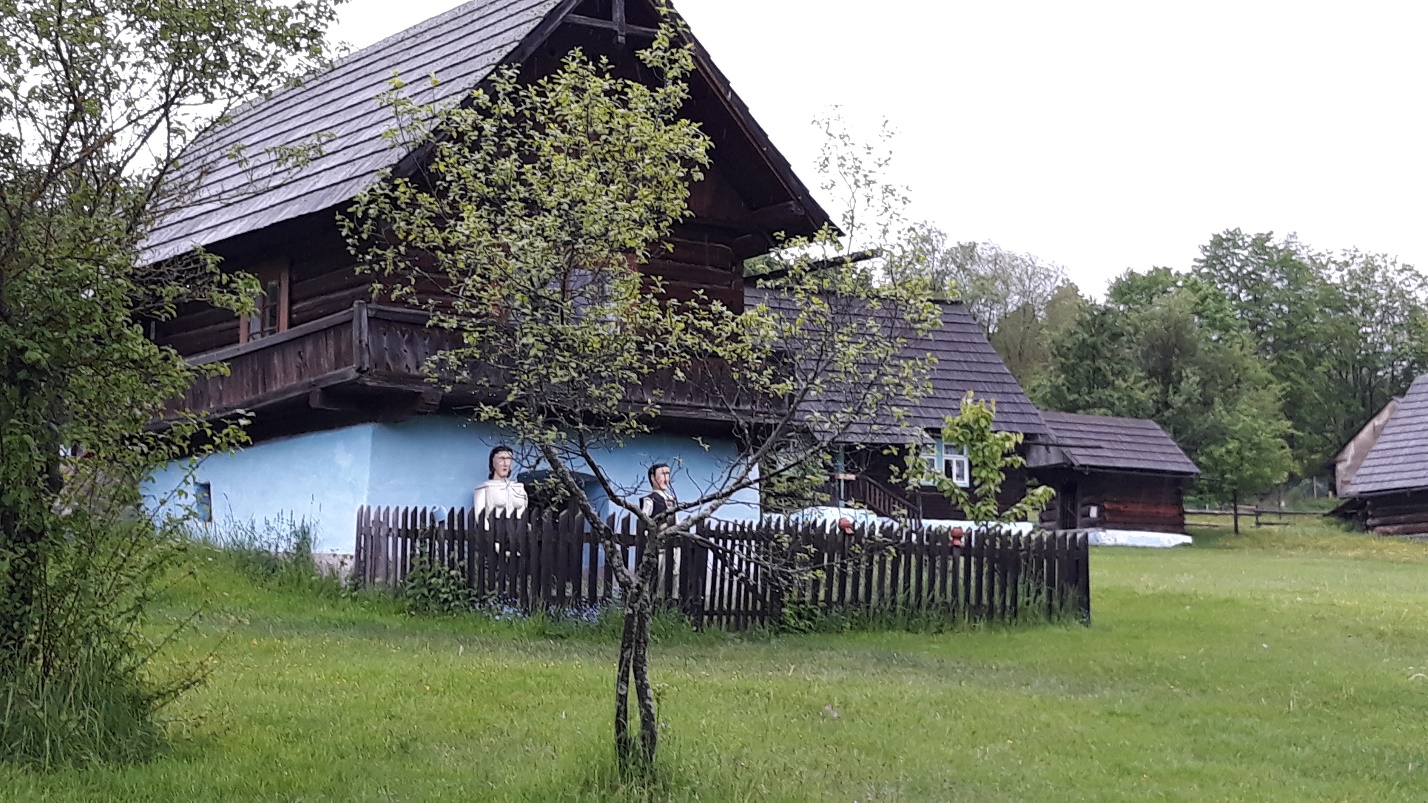 Egy kis szórakozás…..
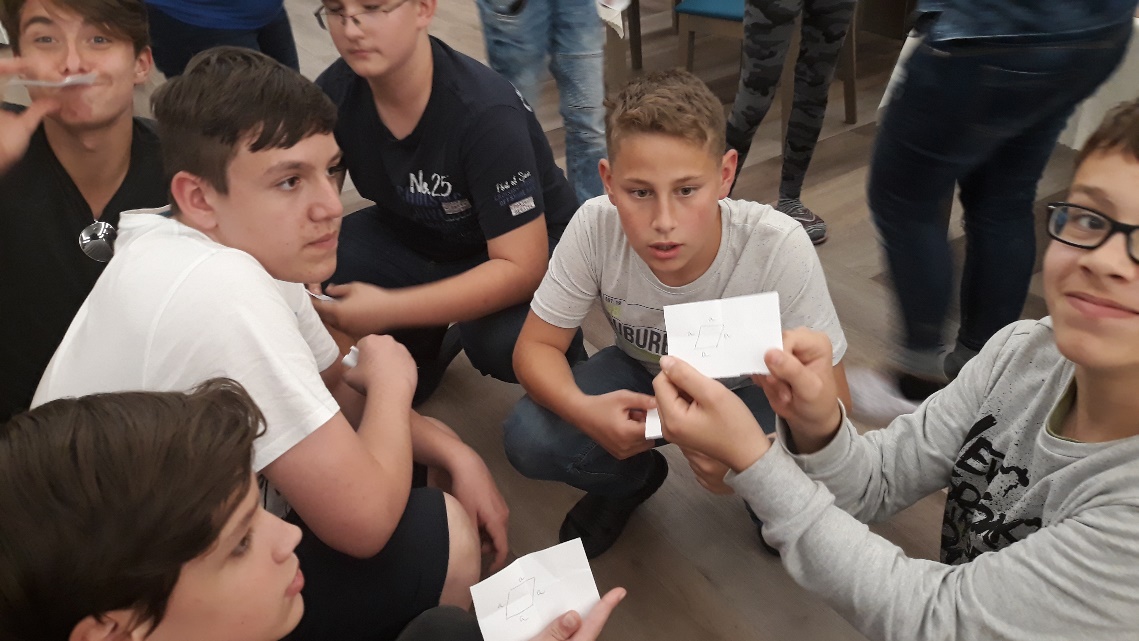 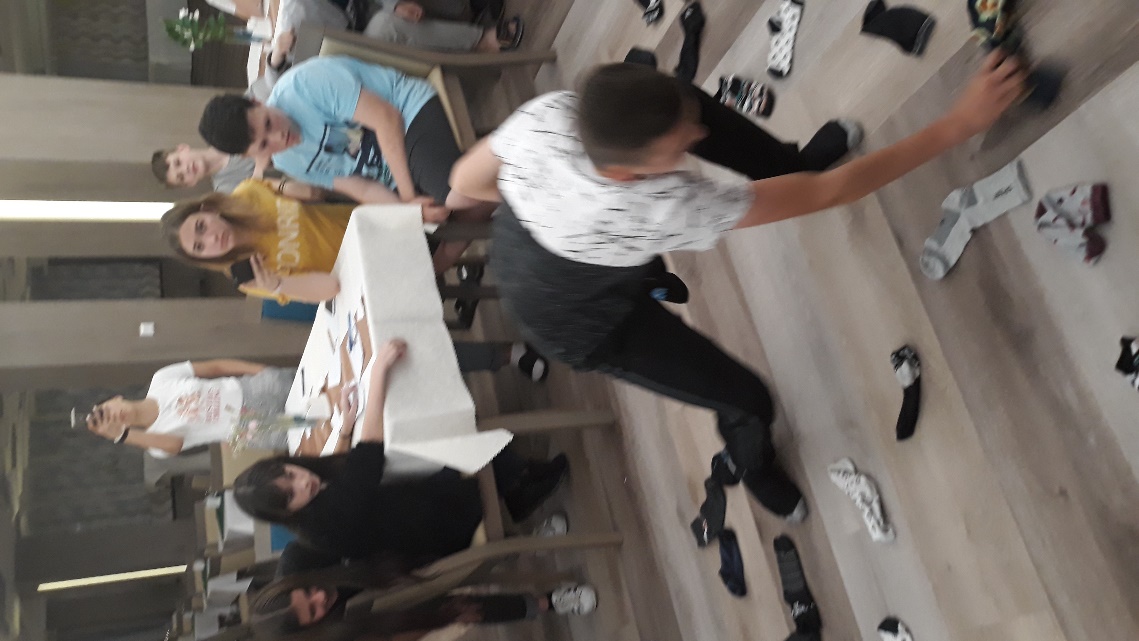 Utolsó nap , Kassa
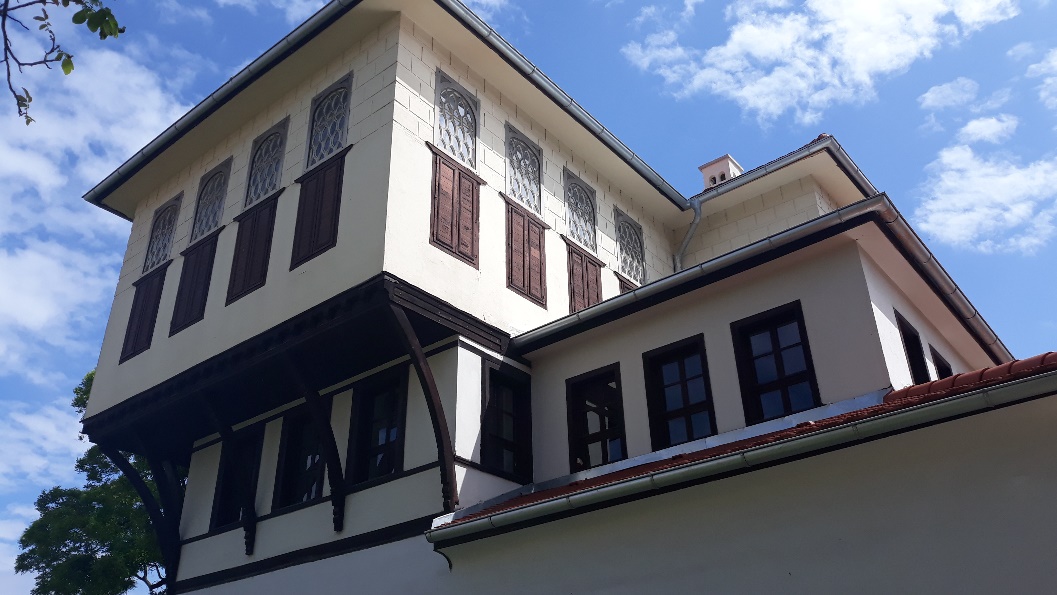 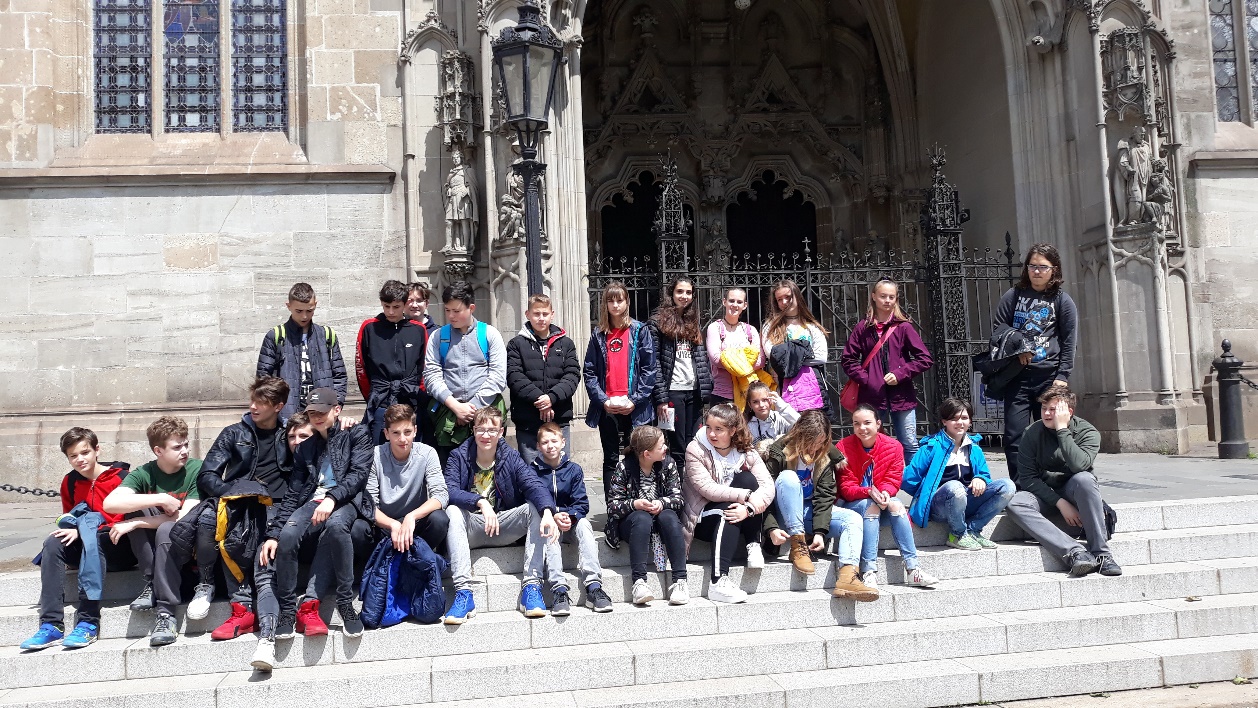 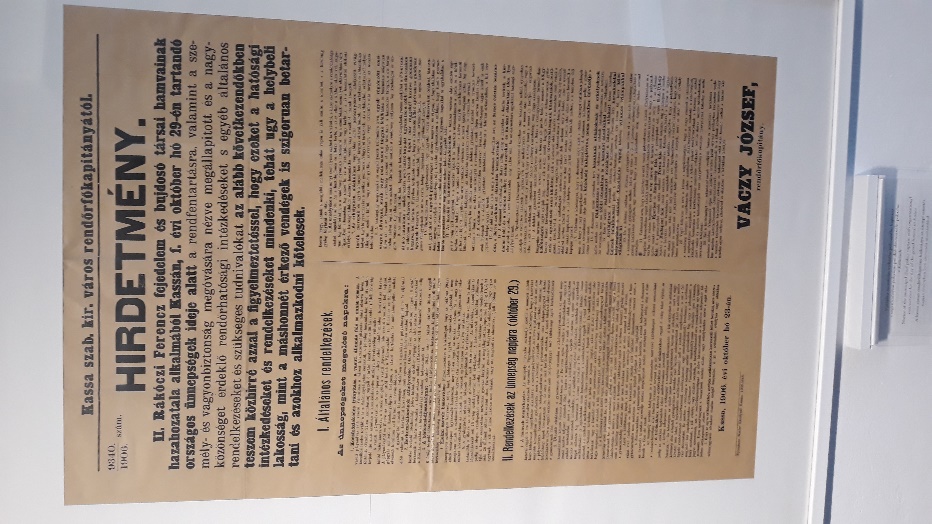 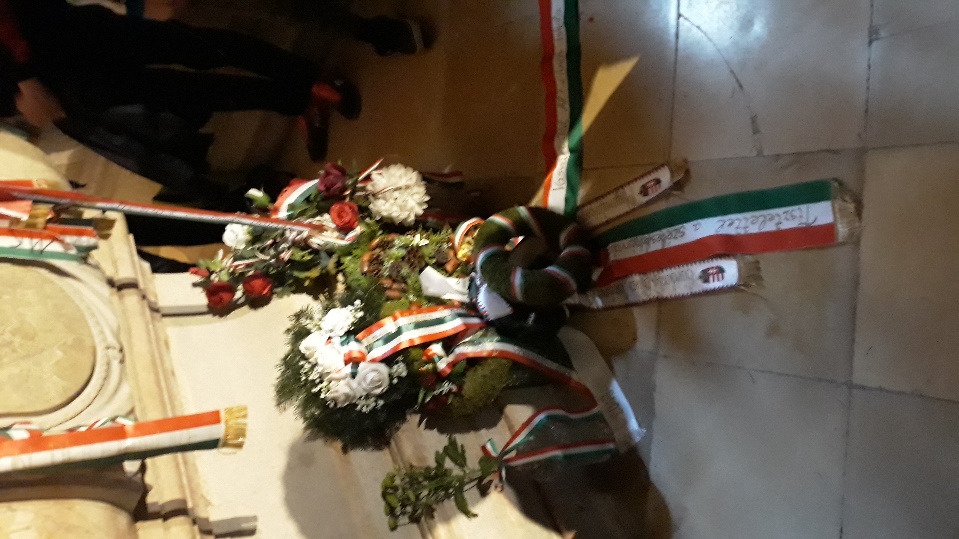 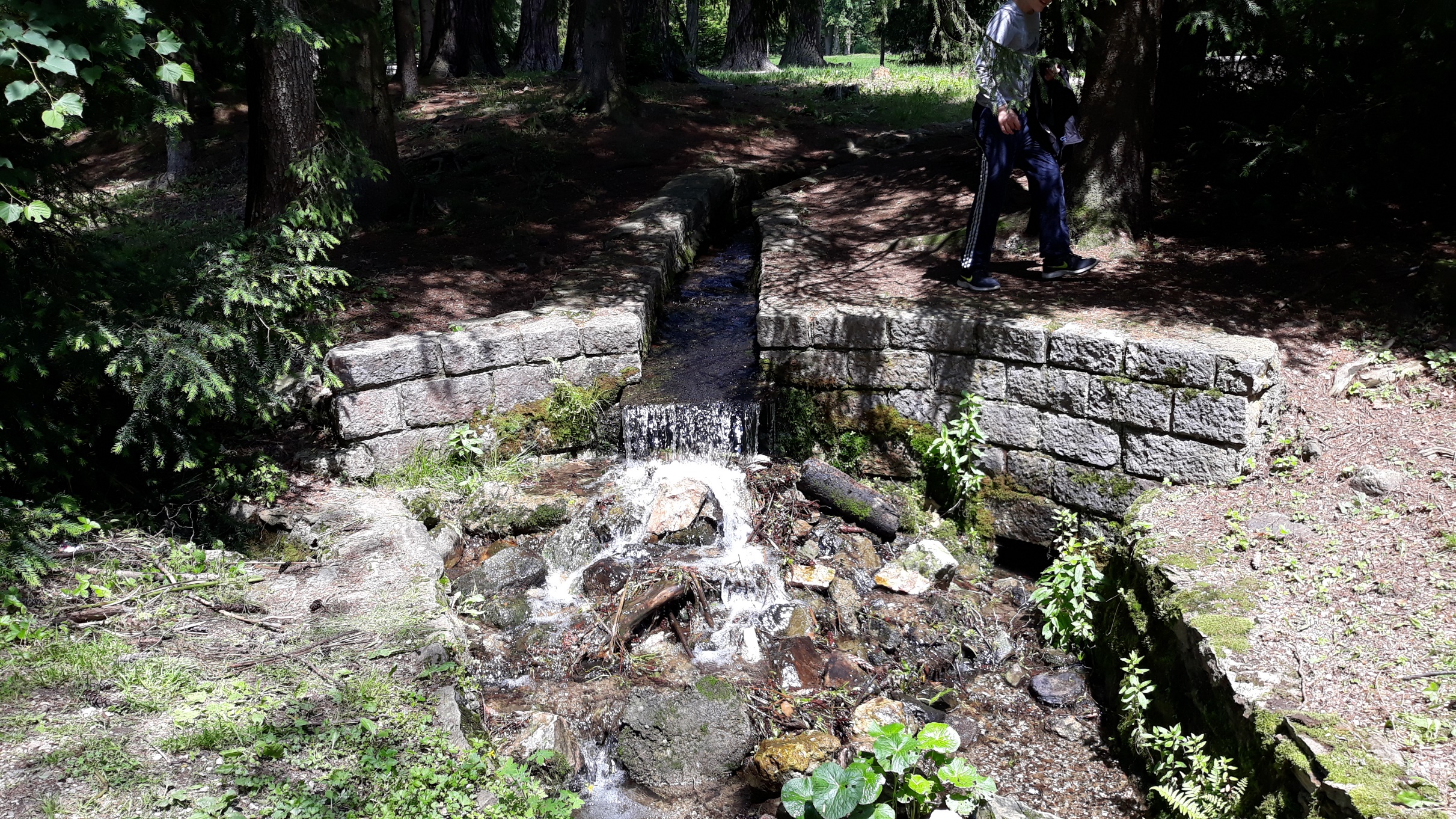 És végül…Betlér
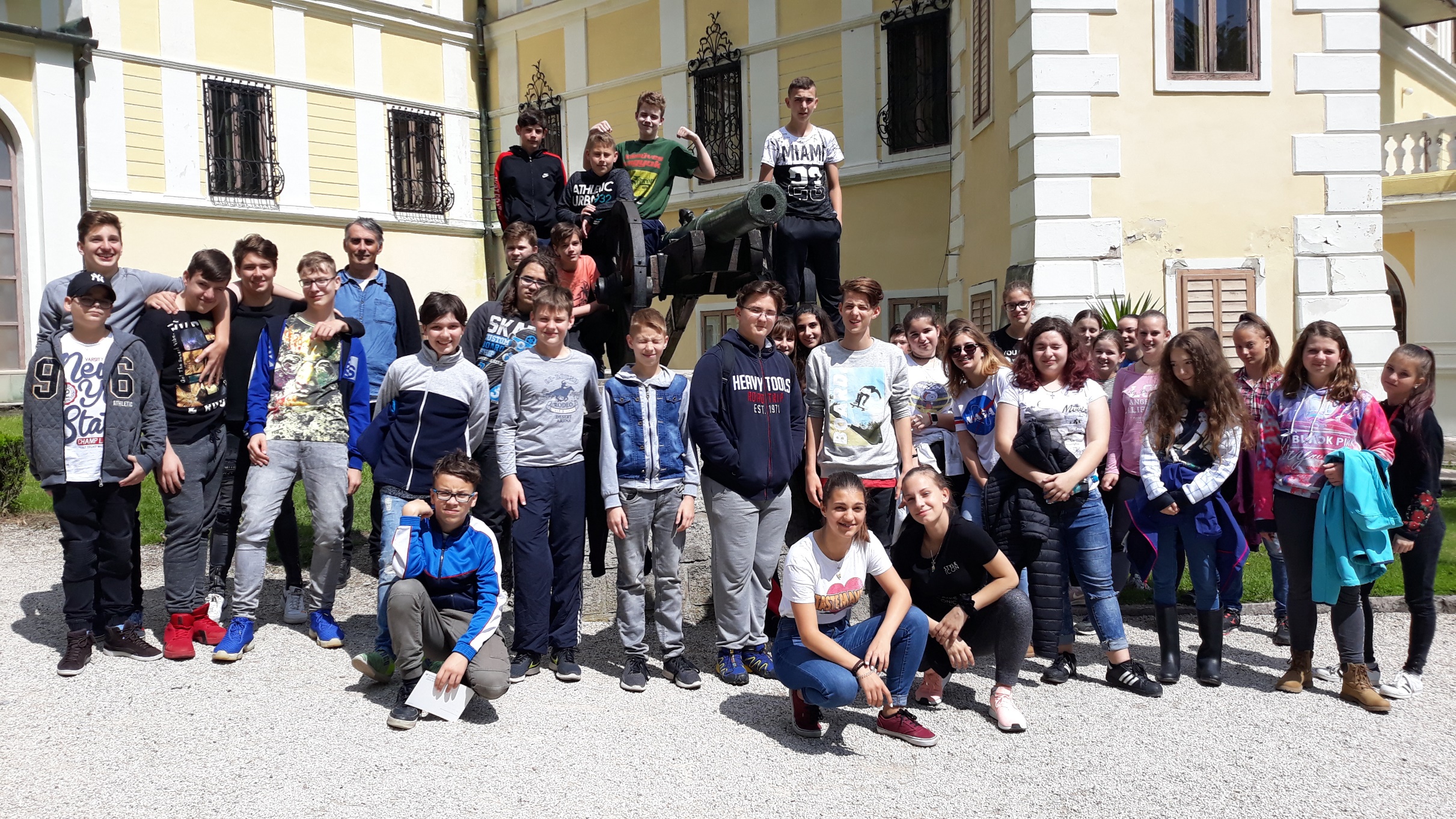 Sajnos hazaértünk
Köszönjük a figyelmet, érdemes volt elmenni!